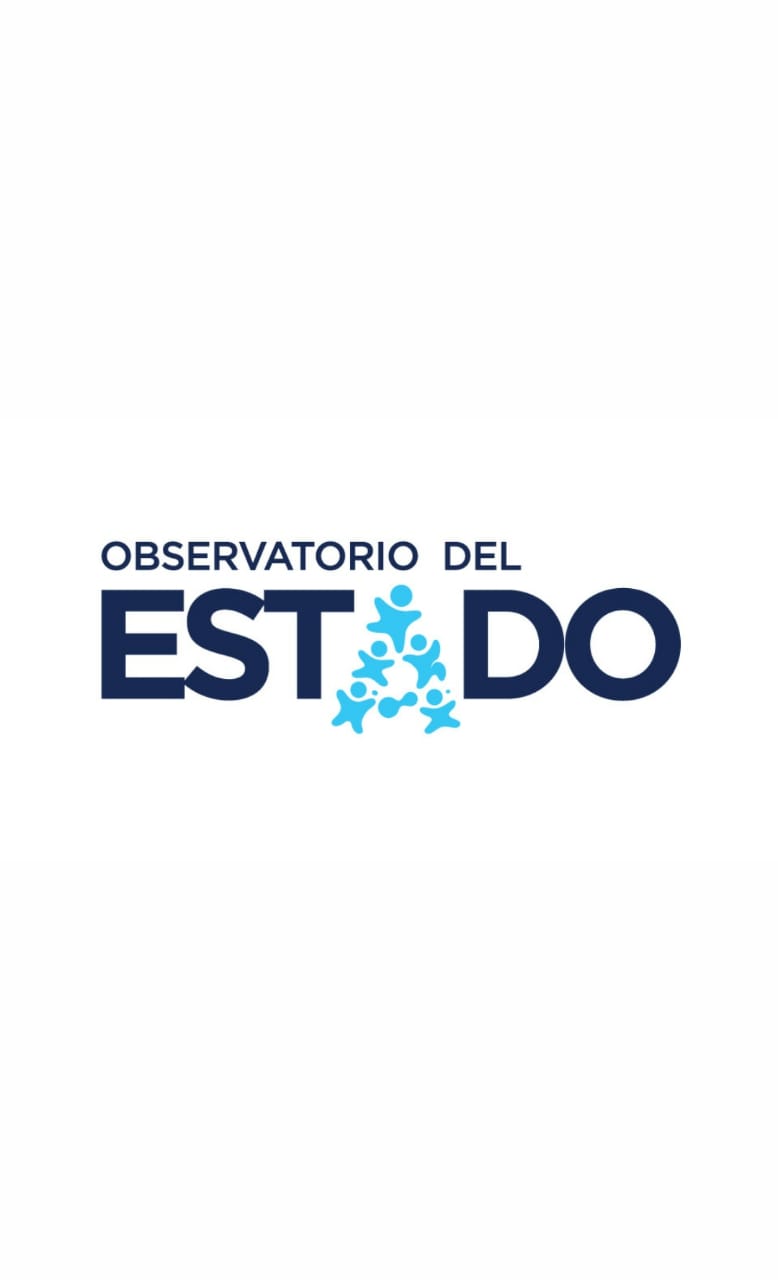 La Administración Paralela
Propuesta: 

Reflexionar sobre la conformación de una estructura administrativa paralela, con fuerte vinculación al sector privado, que modifica de hecho los procesos administrativos y distorsiona idea de  responsabilidad política.
 
Extraer conclusiones acerca de la veracidad del relato “cambiemita” que asocia su gestión con la meritocracia, la modernización del Estado y la buena administración.
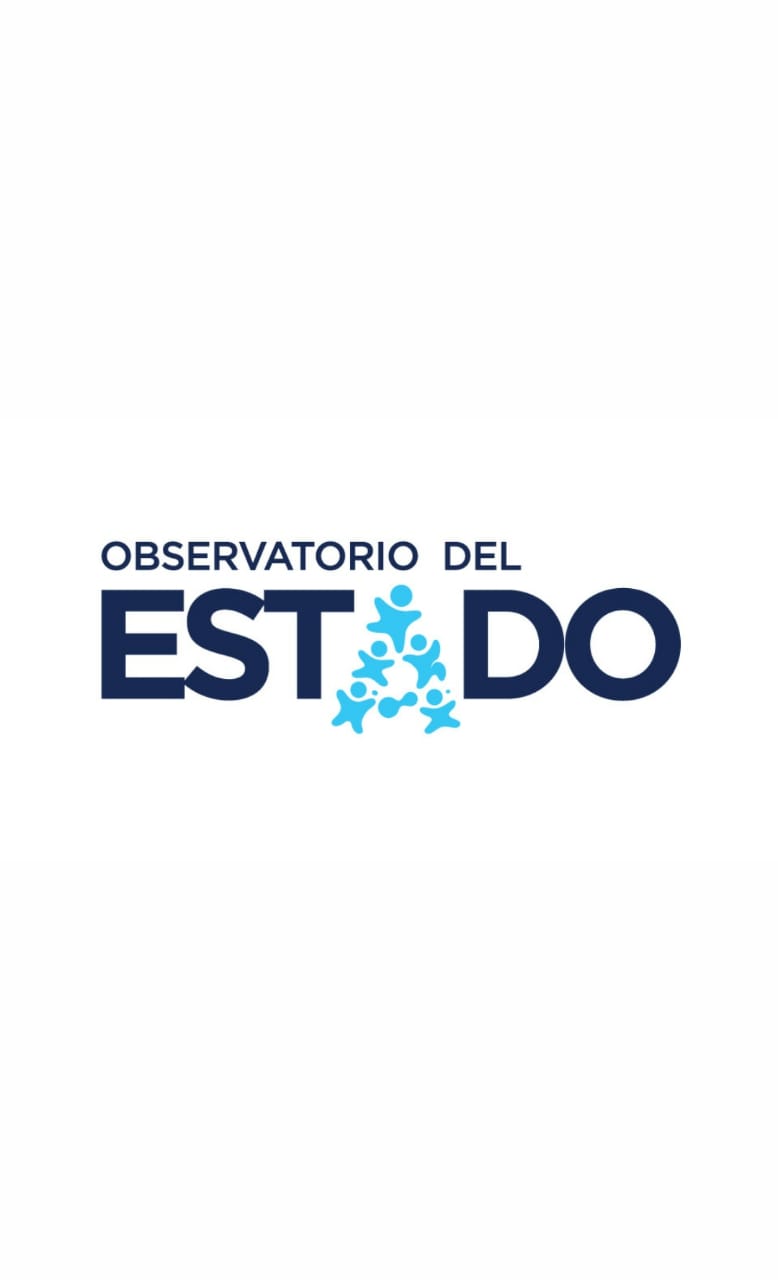 La Administración Paralela
No se explicita un proyecto estratégico integral de gobierno, sino un plan de modernización administrativa que oculta su orientación política
Ley 14828

La privatización administrativa se legitima mediante la sospecha sobre los trabajadores y el relato sobre la ineficacia de las organizaciones públicas
Retiro Voluntario Dto. 465/18. 

Se desmantela la carrera administrativa y se rompe la igualdad entre los trabajadores aplicando pautas de incorporación, promoción y remuneración absolutamente discrecionales y precarias 
Contratos de servicios en Ley de emergencia Ley 14.815, asesores por Decreto 1278/16.

La austeridad sólo se ejerce contra los derechos de los trabajadores 
Declinación de reuniones paritarias. Carrera congelada. Cese de contratos. Caso Unidad Ejecutora DGCyE
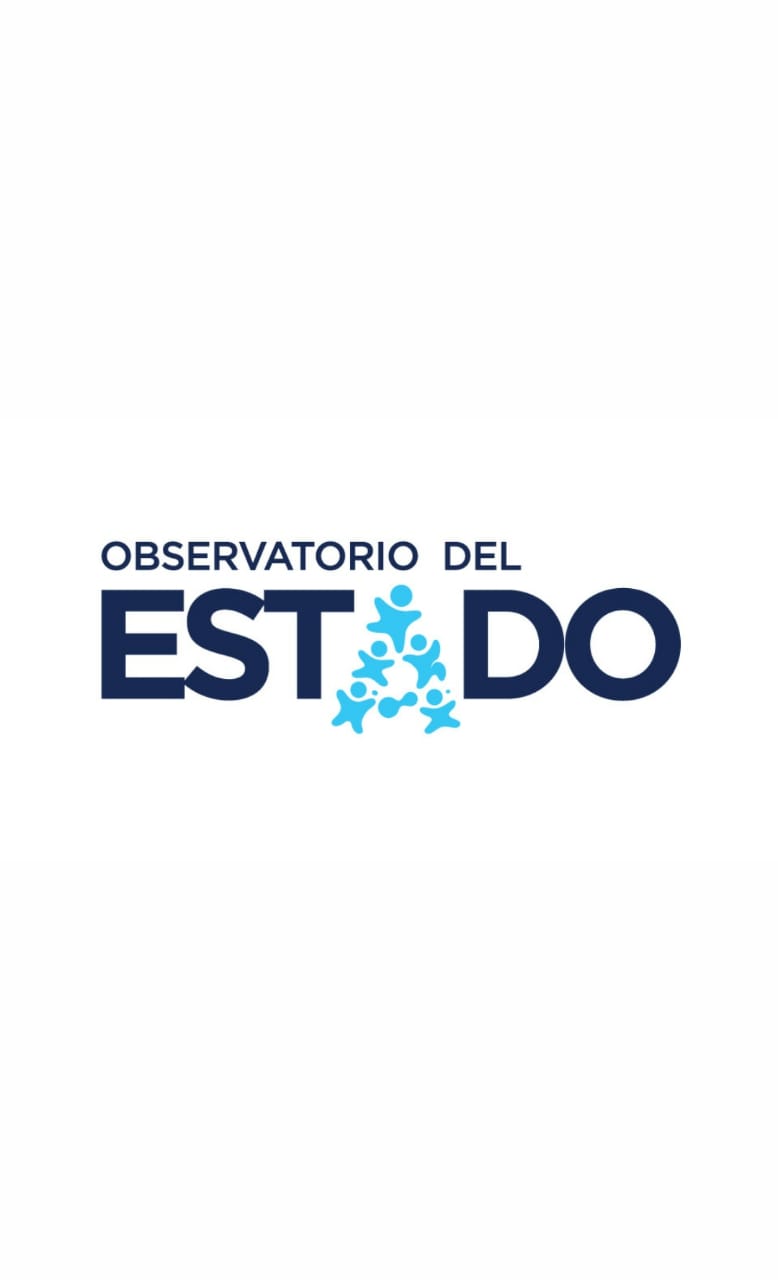 La Administración Paralela
La precarización del personal se combina con laxos regímenes de contratación directa
Leyes de emergencia 14.806, 14.812 y 14.815 y el Reglamento de contrataciones del Dto. 1300/16


Acudiendo al “manual de la buena gerencia” y en nombre de la desburocratización se despeja el camino para los negocios público-privados
Contratación de servicios “enlatados” (Caso GDEBA). Proliferación de consultoras y ONG: 
Muy bien 10 - Enseña por Argentina – Red Innovación Local - Everis - Matrice Consulting 


Tras la bandera de la transparencia se desarticula el sistema de control
Declive de Asesoría General de Gobierno (art. 38 Ley 14.989) y H. Tribunal de Cuentas con vacantes y sin quorum para dictar fallos. 

Mientras se habla de gobierno abierto se reduce la publicidad de contrataciones y actos sensibles al pueblo
Reducción de los controles y publicidad mediante Leyes de emergencia 14.806, 14.812 y 14.815 y Dto. 1300/16
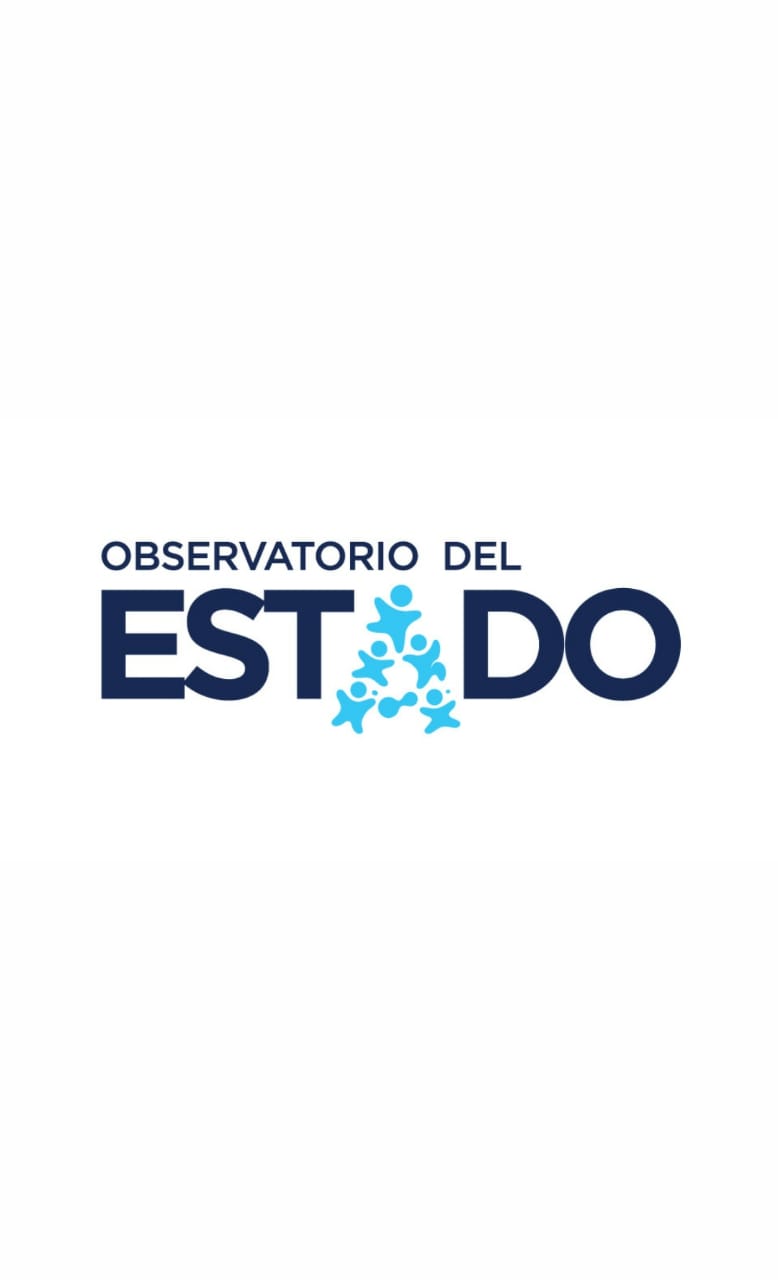 La Administración Paralela
Se promueve la idea de la modernización como equivalente a la digitalización de algunos trámites administrativos, de manera fragmentaria y dispersa.
Dispersión y fragmentación en la normativa de implementación del GDEBA.  
 
Se modifican de hecho los procesos administrativos, avanzando  sobre las pautas y arreglos institucionales existentes, debilitando los mecanismos de control y la legalidad y transparencia propias de la función administrativa.
Modificación de hecho de la intervención de los organismos de control en el procedimiento administrativo. 
 
Se propone un esquema de modernización del Estado, sin participación de las burocracias estatales.
La implementación de los sistemas de digitalización se llevan adelante con personal contratado, sin experiencia en la administración pública provincial y en algunos casos, provenientes del ámbito privado.
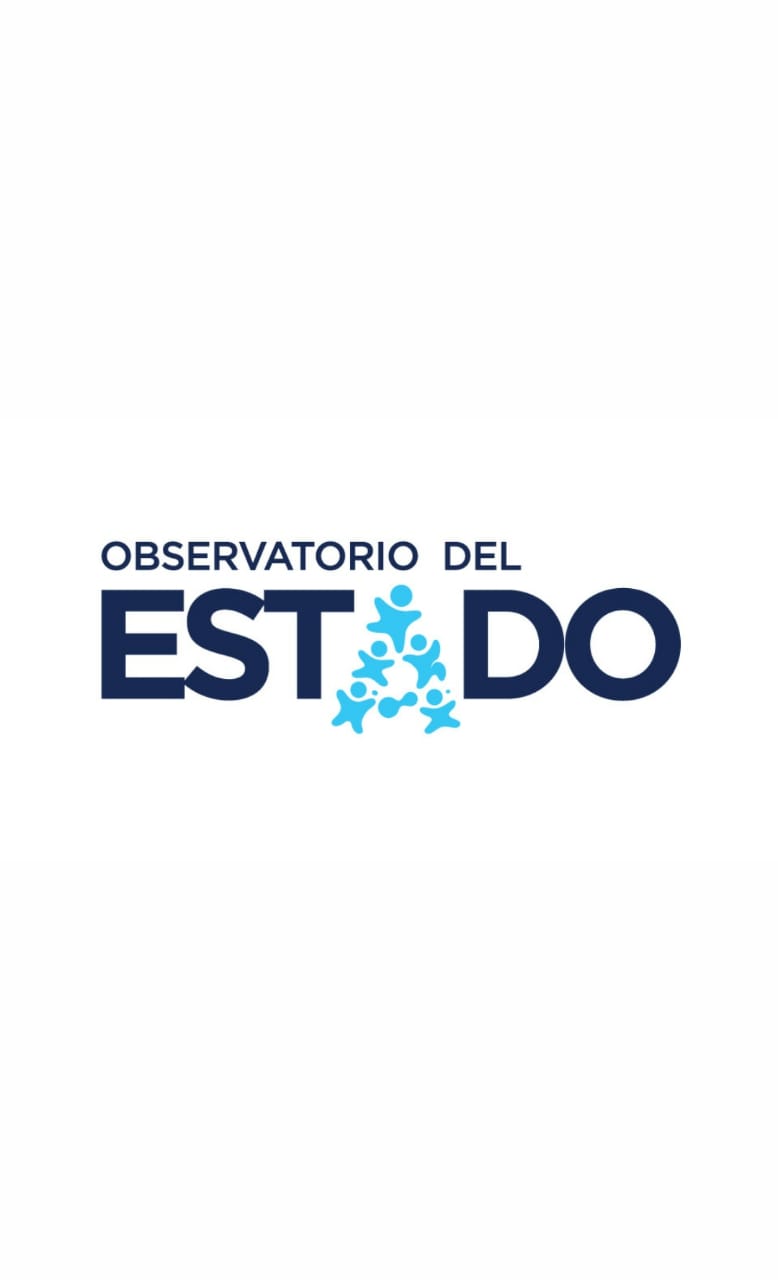 La Administración Paralela
Se propone que la realidad se adapte al sistema y no el sistema a la realidad.  
Al tratarse de soluciones “enlatadas” realizadas con software privativo, se reducen las posibilidades de imprimir cambios al sistema o adaptarlo a los procesos existentes.

Se refuerza el centralismo y la extrapolación de sistemas y de servicios provenientes desde la CABA al resto de las provincias. 
Los sistemas como el GDEBA, el SIGAF y el PBAC fueron generados para procesos específicos en la CABA y se exportan sin mediaciones a las provincias, desconociendo sus particularidades, los contextos y las posibilidades de implementación en cada ámbito.